Team Fundraising
Setup
Quick Guide
2022-03-20
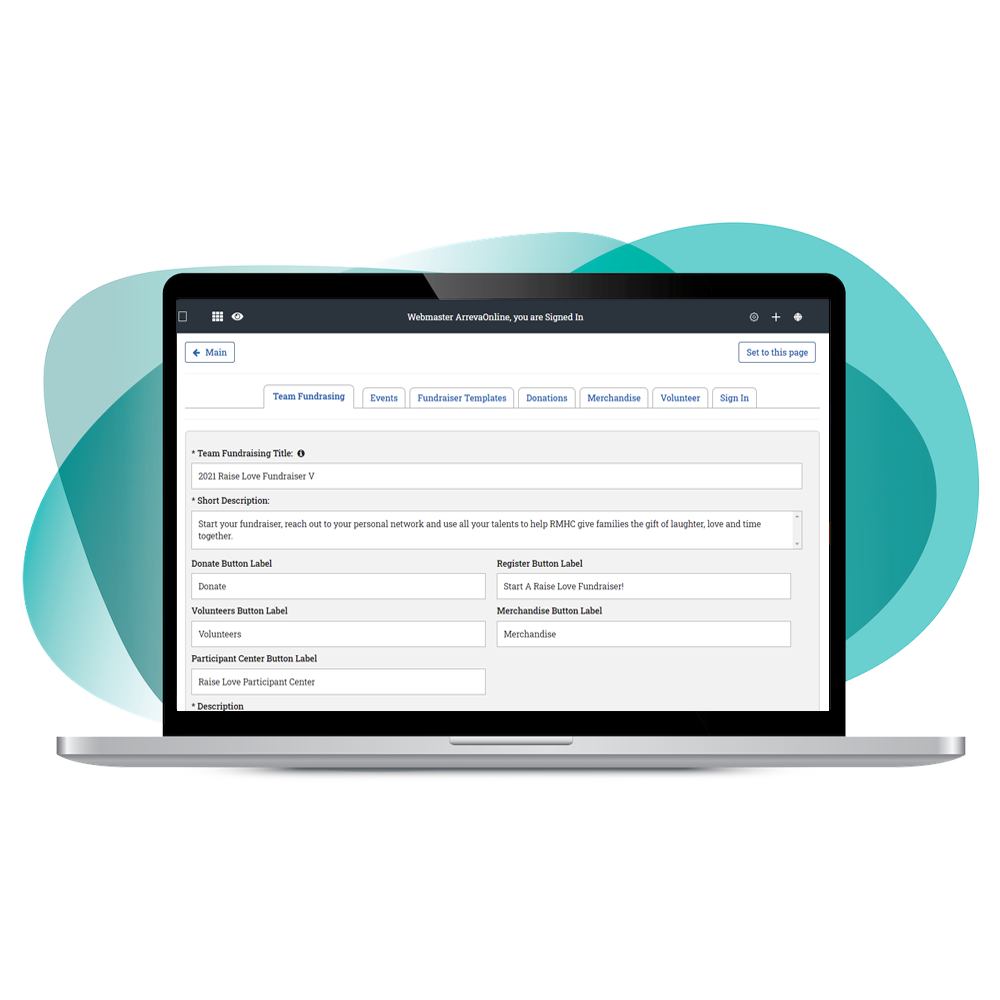 Team Fundraising:  Easy Setup
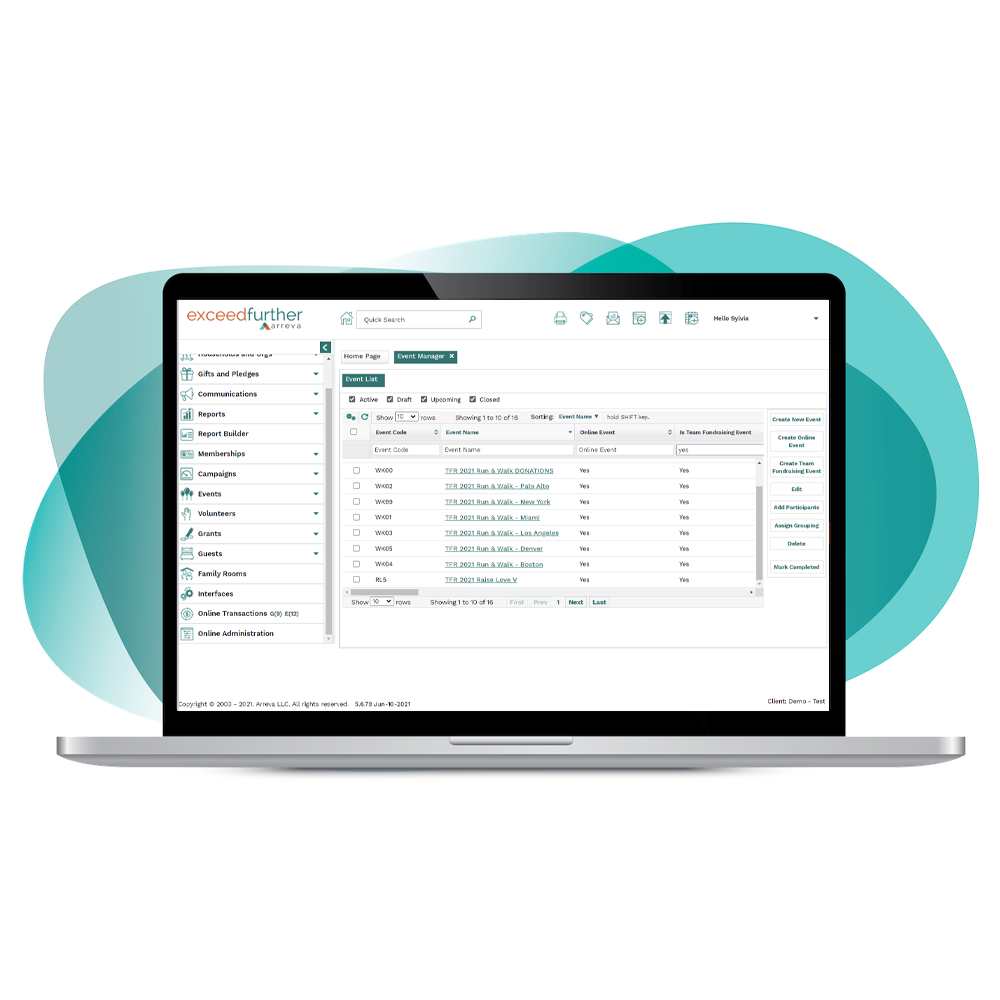 Always start by planning and creating your Team Fundraising Event in ExceedFurther
Then go to Online Administration to personalize the Team Fundraiser  for public use
1
Planning
Event(s)
Location, Dates, Reasons, Funds
REGISTRATION OPTIONS (TO’s)
Create/Join/Independent
Event(s)
Location, Dates, Reasons, Funds
REGISTRATION OPTIONS (TO’s)
Create/Join/Independent
Event(s) in EF DRM
Location, Dates, Reasons, Funds
REGISTRATION OPTIONS (TO’s)
Create/Join/Independent
2
Important Questions


Virtual and/or Live?
Multiple locations, different dates?
Participation options?
Goal?
Images/Content
View results  Reasons, funds, udfs
Team Fundraiser Setup in 
EF OnlineAdministration
TFR Defaults
Team Fundraisers Template
Participant Fundraisers Template
Events
Donation page
3
Events - DRM


Reasons/Funds/ Categories

Create TFR Event

Copy/adjust if more than one event needed (different locations, different dates, different schools, etc)
2
Create Event(s) in EF DRM
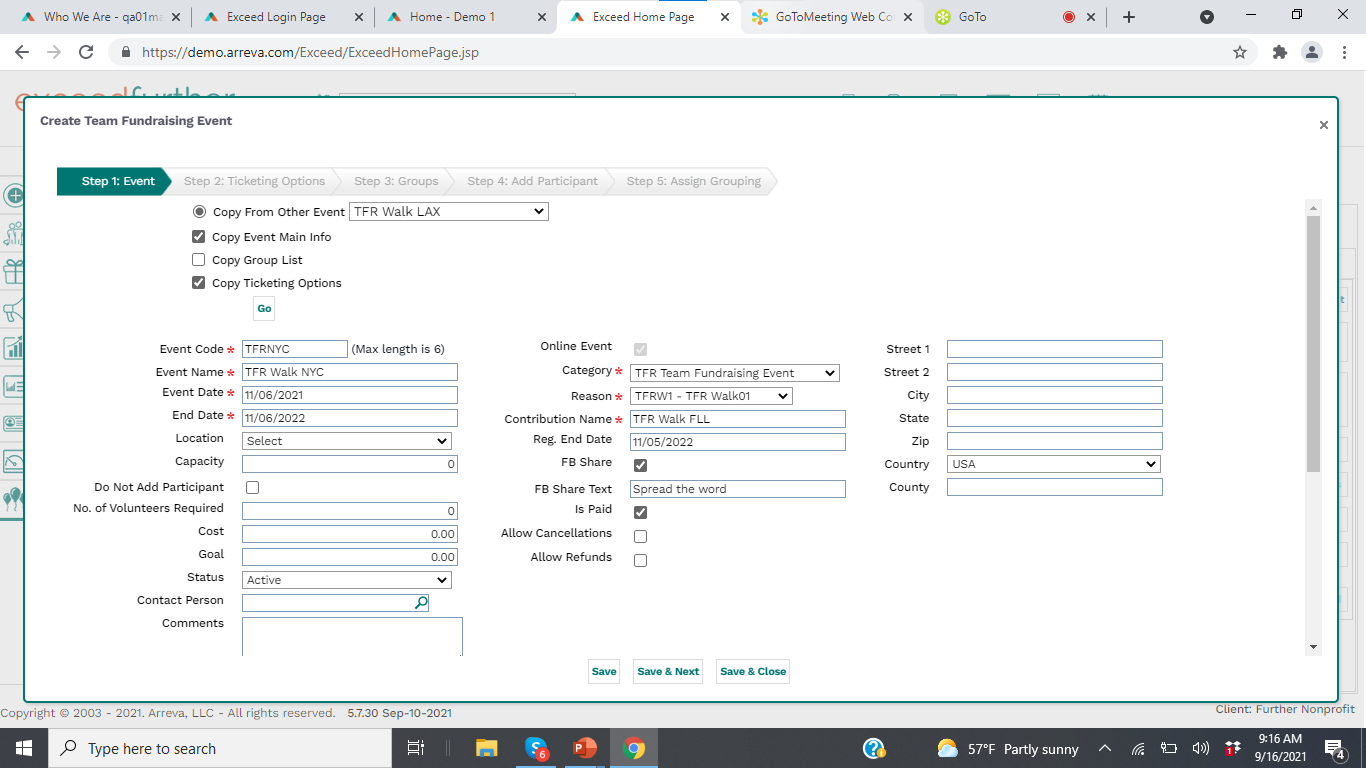 3
TFR Setup in 
EF Online Administration
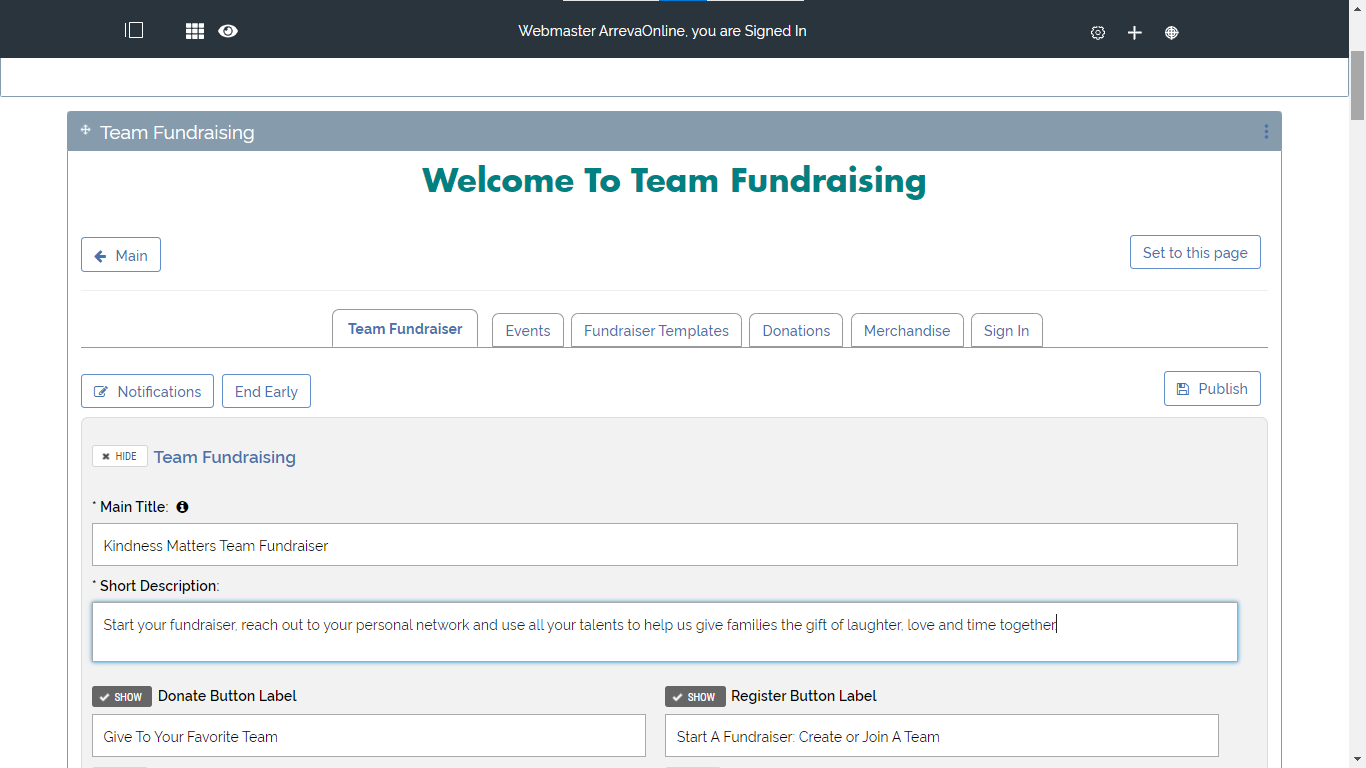 Online Admin


TFR Defaults

Team & Participant Templates

Events

Donation Webpage
Ready!


View & confirm all ok

Setup a dedicated page (URL)

Communications (Internal announcement, automatic notification to Team Captains,, Tell A Friend, etc)
Launch
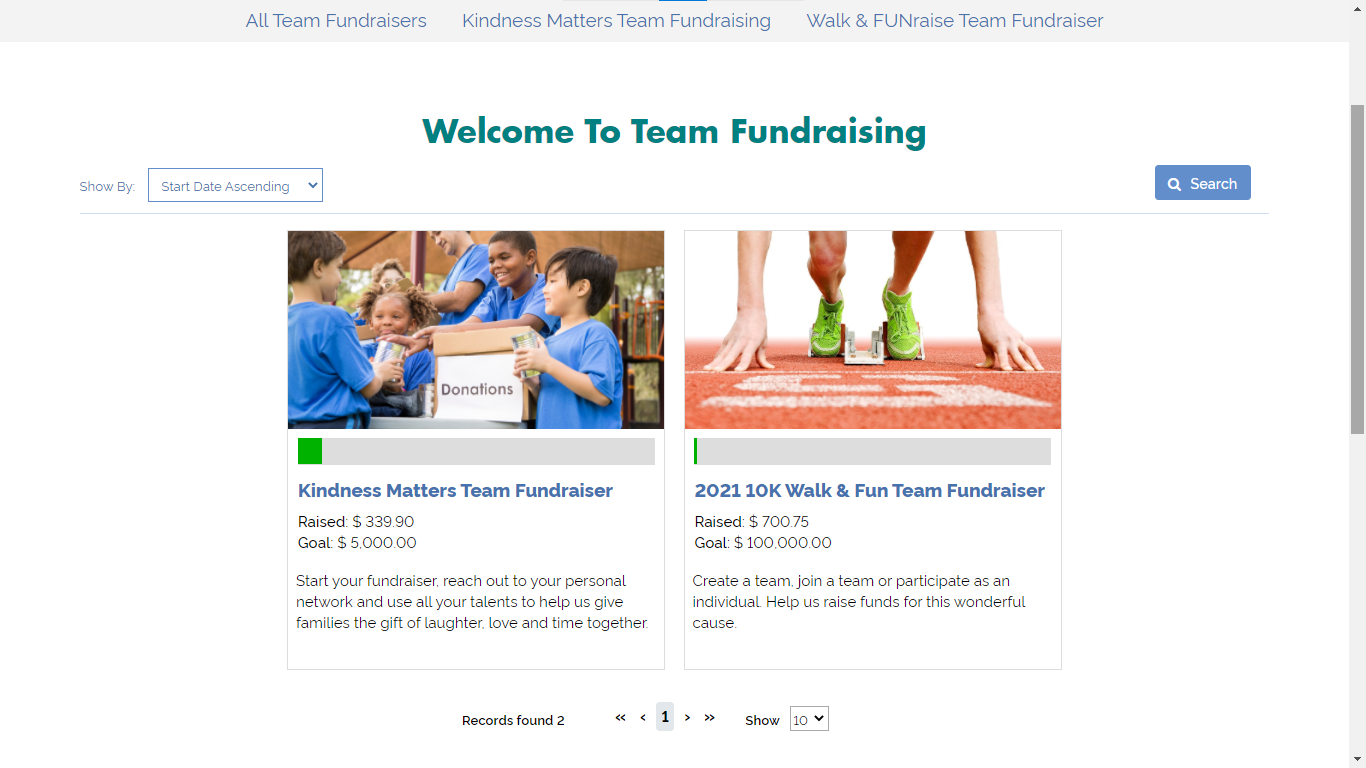 View Results Real-Time
Track Results

Leaderboards and goal bar updated instantly as gift are entered.  
Manual entries for admin user to add other gifts show instantly.
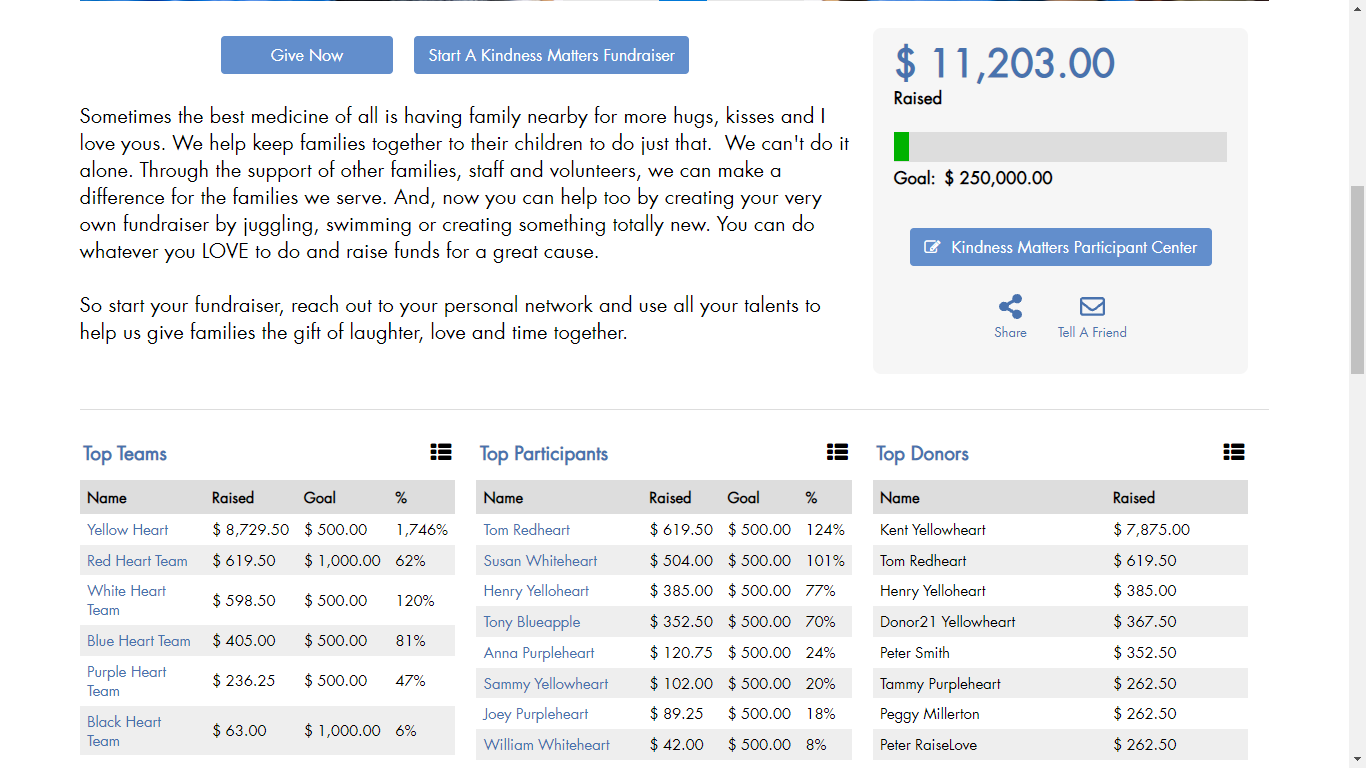 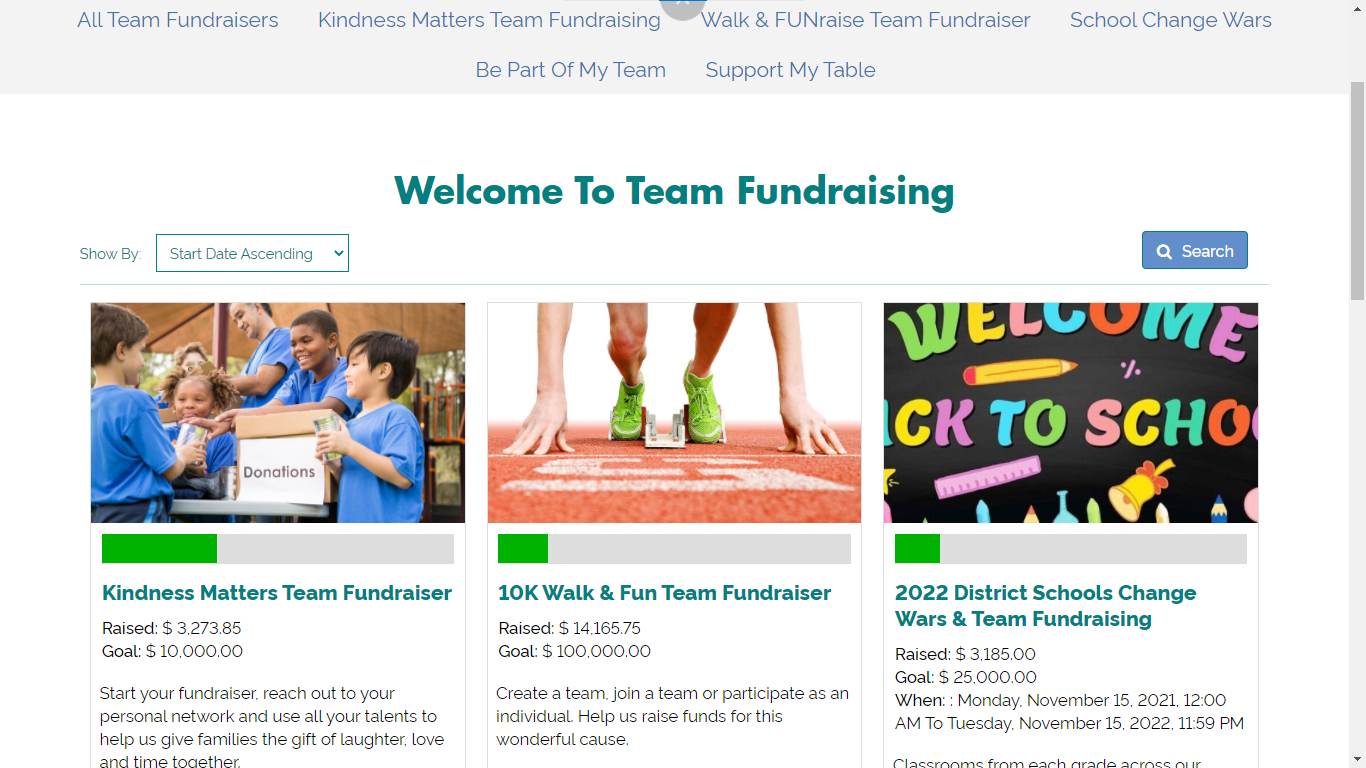 View All or set a separate webpage for each Team Fundraiser
1 or more Team Fundraisers running at the same time
Online Transactions into your DRM automatically!

All gifts from Team Fundraising (registrations + donations + fundraising pages donations) ready for matching & reporting!
Match & Report
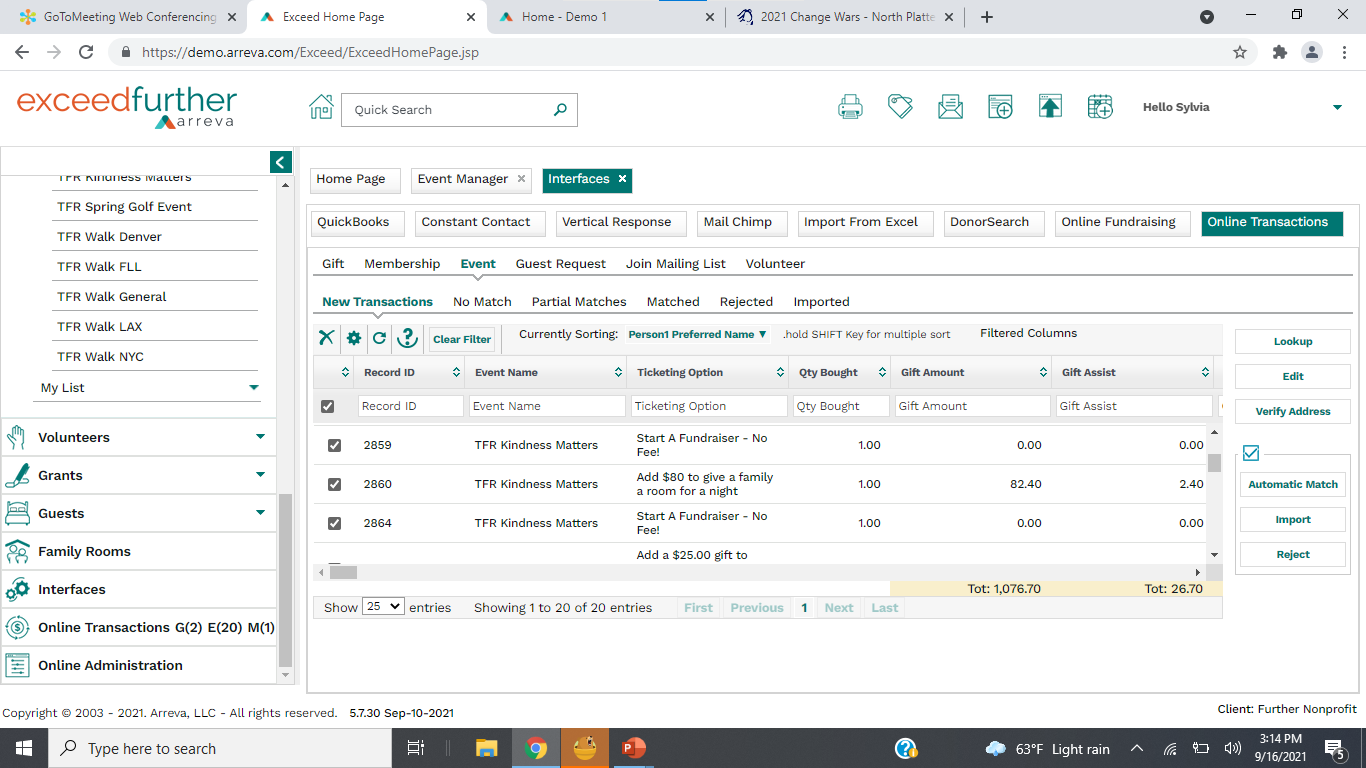 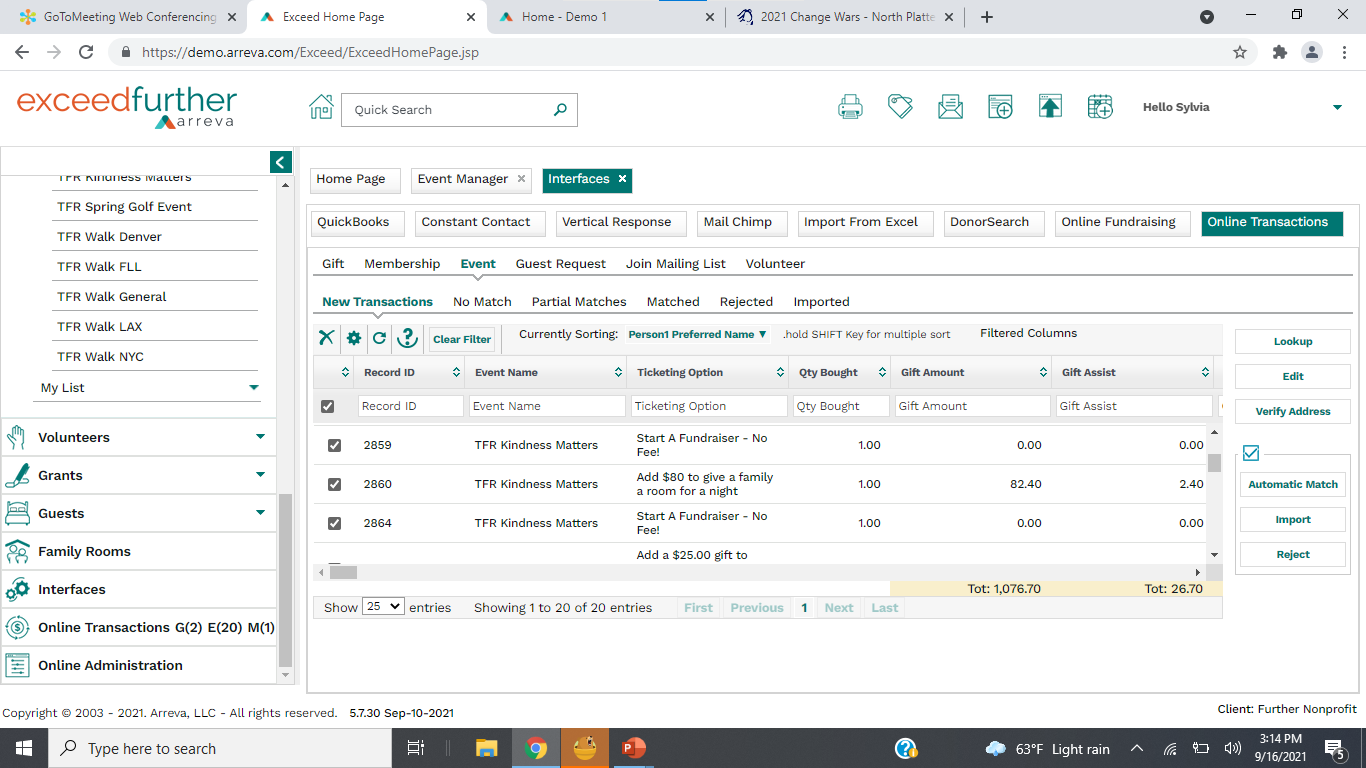 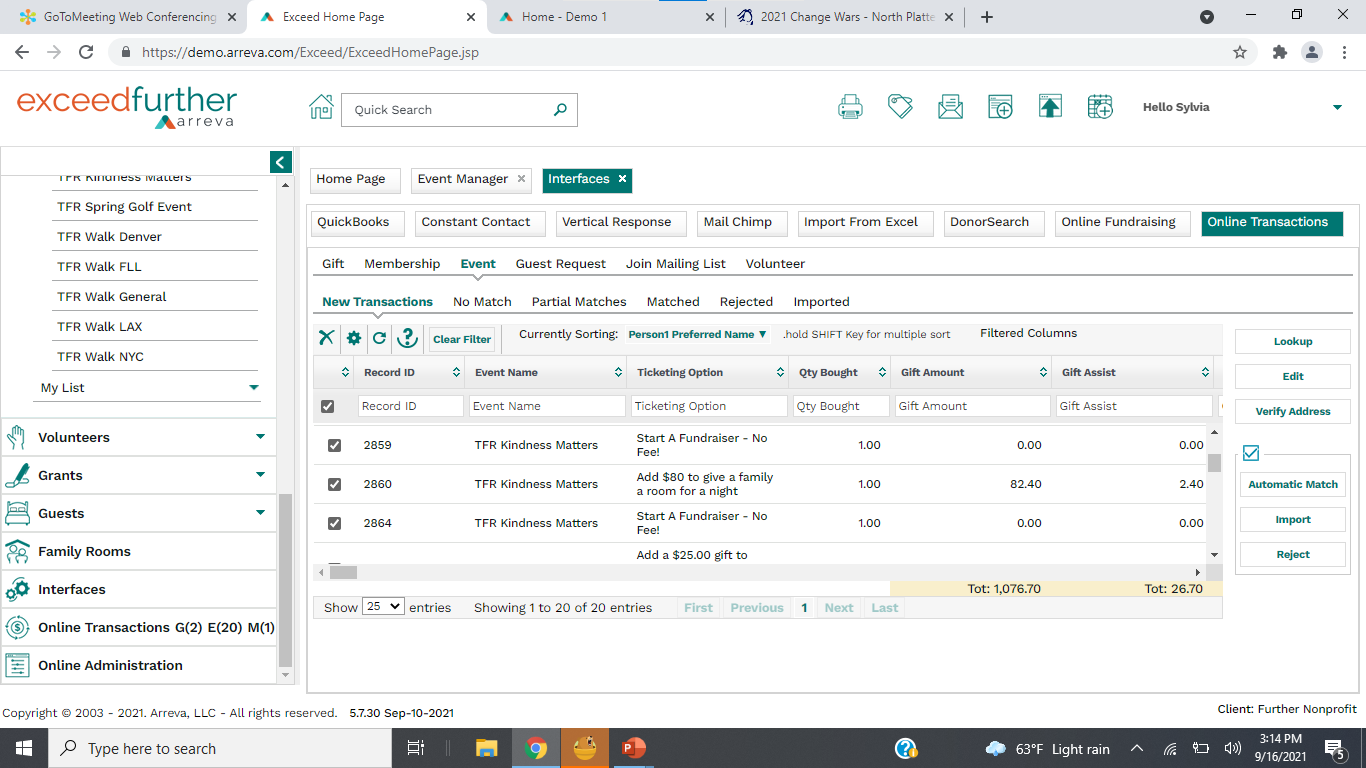 Team Fundraising
Support

Help and guide our clients on setup of their first Team Fundraiser, with transfer of knowledge
Team Fundraising
LIVE EXAMPLE
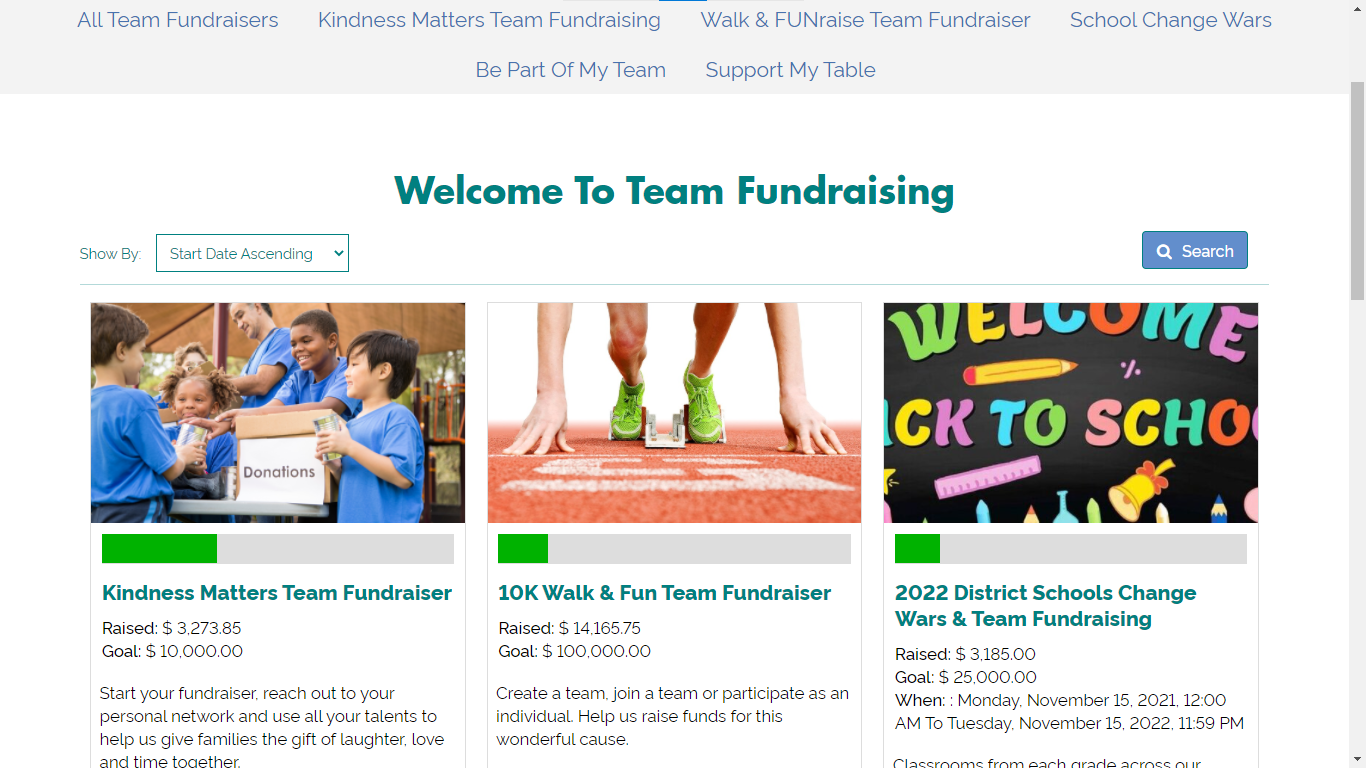 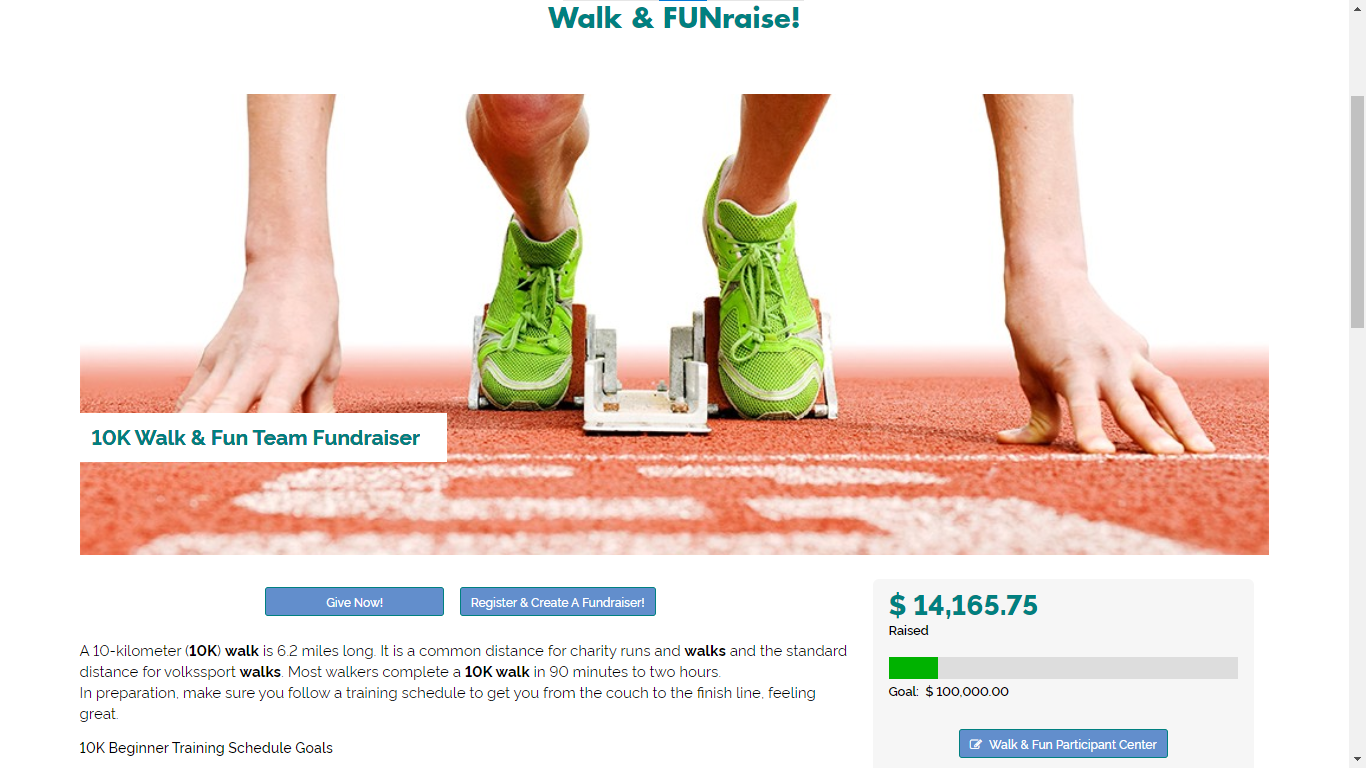 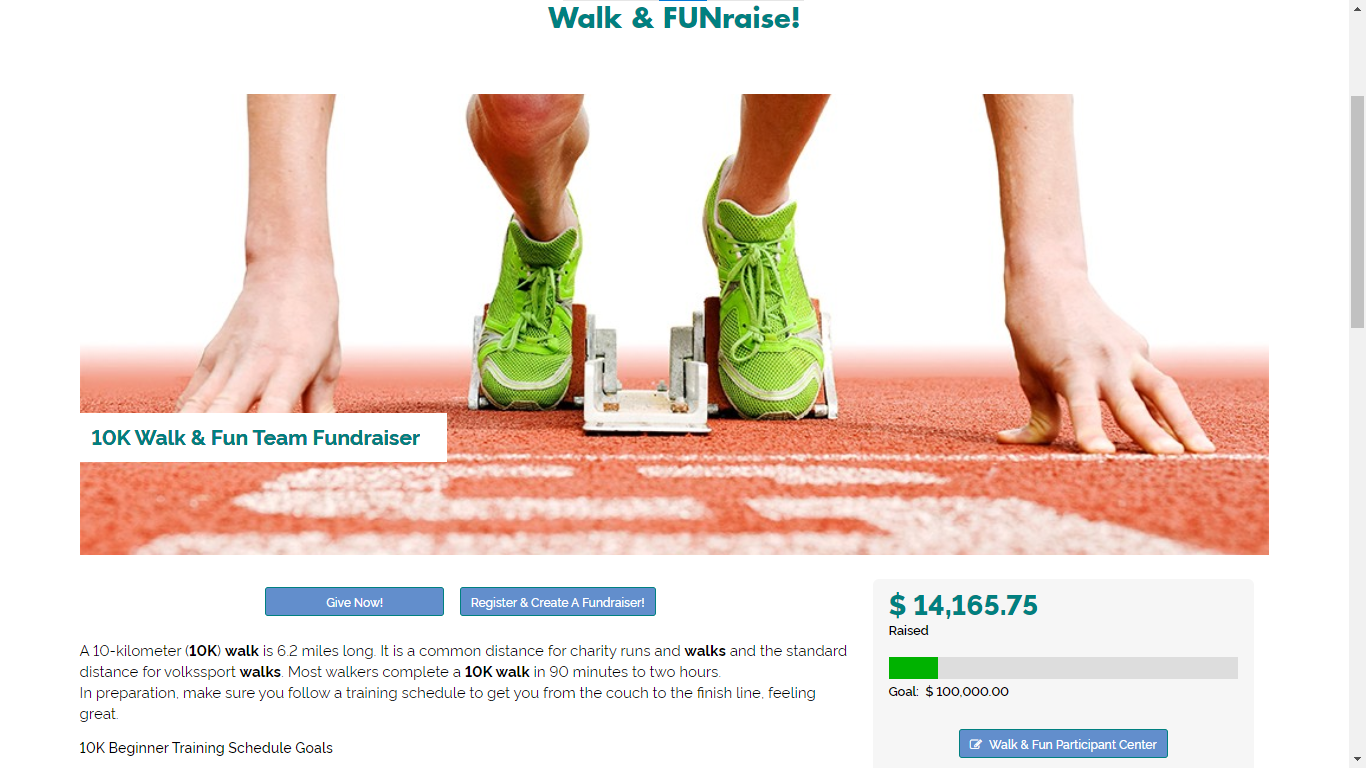 Ways To Participate

All options can be personalized with 
Show/Hide feature
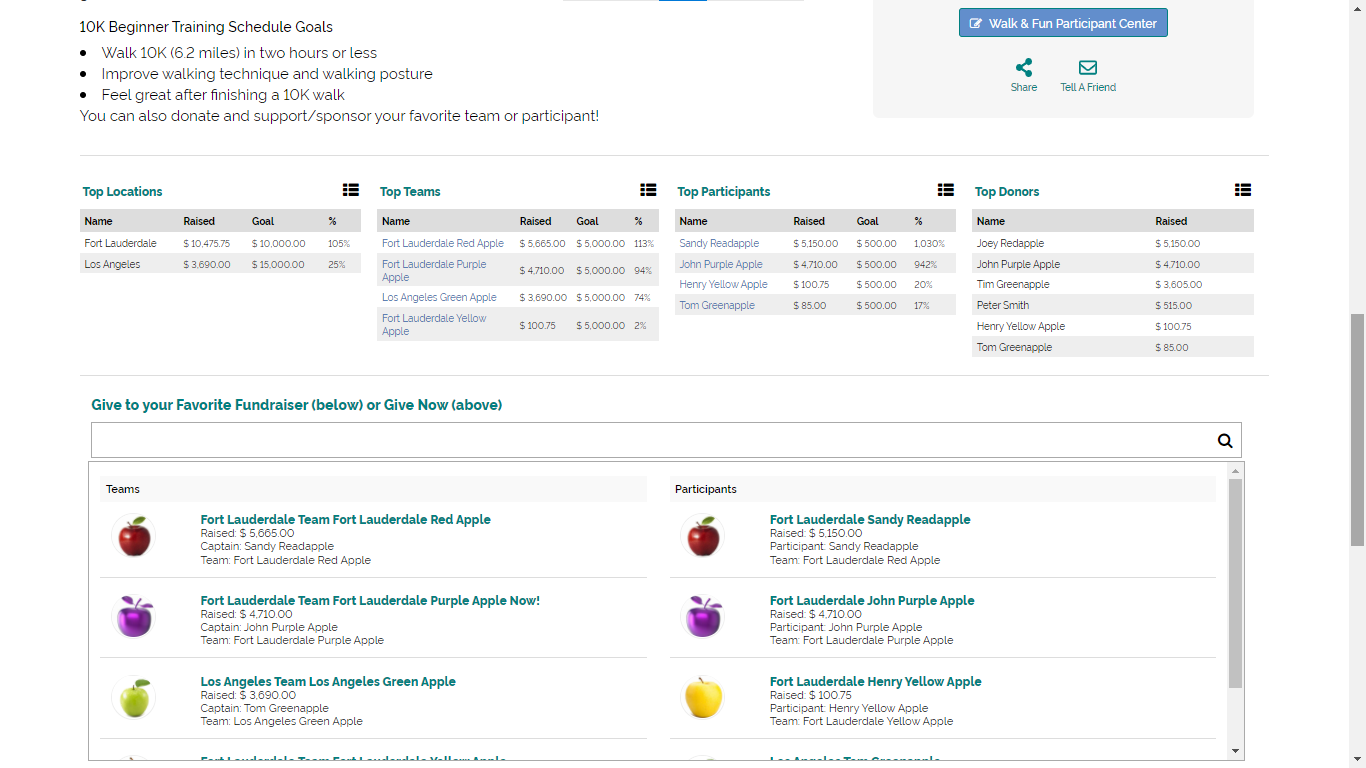 Register to Create/Join Team
Register Independently
Plus create a personal fundraising page
Give/Donate and support a team or individual